User-friendly interactive WPS programming
Raffaele de Amicis, Giuseppe Conti, Bruno Simões, Stefano Piffer
Fundazione GraphiTech
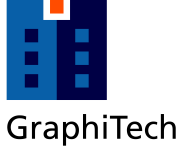 [Speaker Notes: .]
Agenda
Motivation
3
Objectives
5
Service Oriented Architecture (SOA)
6
3D Web Application
7
Web Catalogue
9
Web Processing Service
10
Hot Process Deployment
20
Server Security
29
Conclusions
31
Motivation
The increasing number of people and institutions sharing geographical information
The necessity of move from data to information, to awareness, to knowledge, turning a vast array of data into understandable pieces of intelligence
The problem of interoperability – How to expose processes and handle the requests
Motivation
The problem of visualize large and complex geographic datasets
User-friendly interfaces
For non-experts GIS users
Managers
Scientists 
Decision makers, ...
To achieve short training time
Fast responses
Objectives
Platform-independent implementation
Scalability
Interoperability 
User-friendly interfaces
3D Environment for better data visualization
Support for delayed-time transactions
Possibility to write, deploy and execute processes on-fly
SOA
Service-Oriented Architecture solution consists in 3 main logical components:
Consumers - composed by entities that makes use of offered services
SOA infrastructure
Applications and service support
Services - composed by entities that performs a specific task when invoked
Producers - All the entities that offer a specific service or functionality
3D Web Application
The 3D application presents a 3D environment:
Developed using Java and JOGL
Built over the World Wind APIs
Exposed with Java Web Start technology
Using FOSS libraries such as Geotools, 52º North WPS and JTS
3D Web Application
The application has been engineered with the goal of delivering a web-based 3D and OGC compliant solution
The application is capable to provide interoperable access to geographical information using OGC specifications such as GML, WMS, WFS, WPS and others
Is extremely small
Web Catalogue
Web catalogues are the best way to:
Organize services 
Speed up time-consuming searches
Furthermore, it should:
Keep the previous state 
Offer direct access to any sub-level
Web Processing Services
What is a WPS? 
In a few words is Web Based Processing
WPS
Information
Data
Web Processing Services
Example:
WPS
Buffer
Process 2
Process n
7
OGC WPS
WPS
GetCapabilities
Process 1
DescribeProcess
Process 2
Process n
Execute
3D WPS Interface
Drag and Drop
To maximize readability the process icons are rendered as billboards
A process can be composed up to three distinct types of components: 
The process controller itself
One or more input slots
One or more output slots
3D WPS Interface
Every process operates as a black box that can receive input and transmit results to a further process via its output slots.
Each input and output slots is automatically created through a process descriptor exposed by the WPS
Since the algorithm processing takes place at the server level, it is executed in an asynchronous way
3D WPS Interface
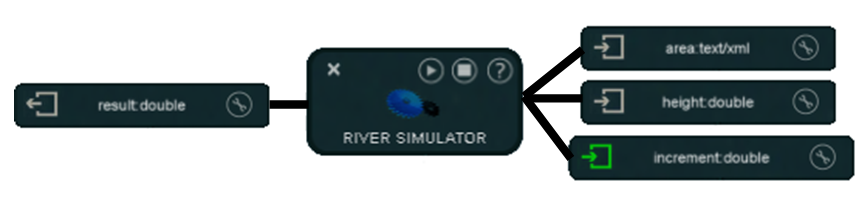 3D WPS Interface
Complex simulations can be created:
Using processes available through WPS
Making use of any combination / order (allowing creativity and freedom)
Using data/results existent in the 3D environment
In an asynchronous way
Processed in distributed environments
WPS Interface - Connect
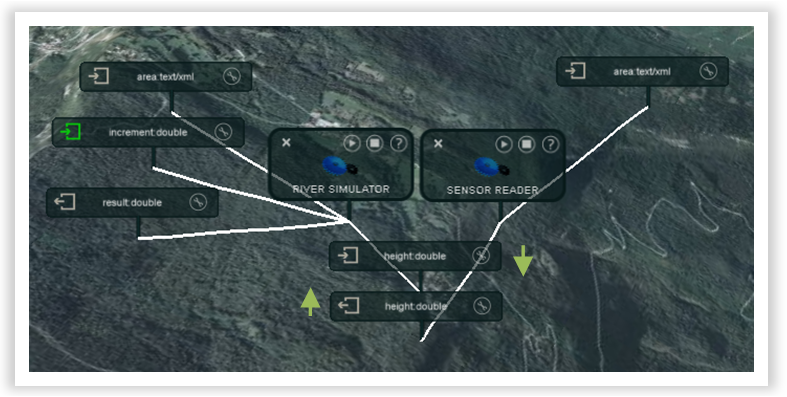 WPS Interface - Disconnect
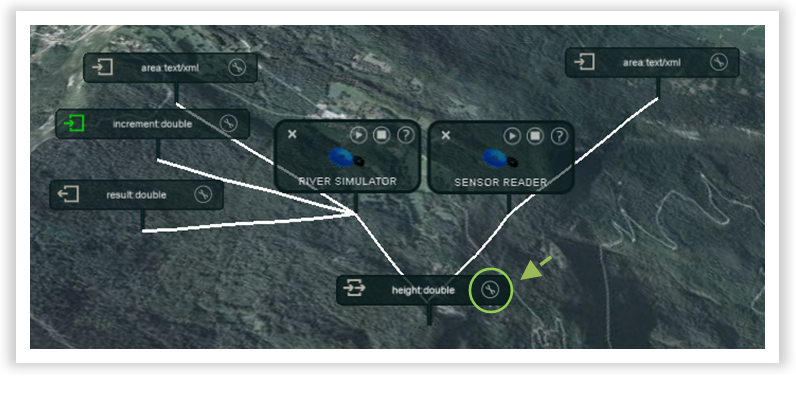 WPS Interface - Example
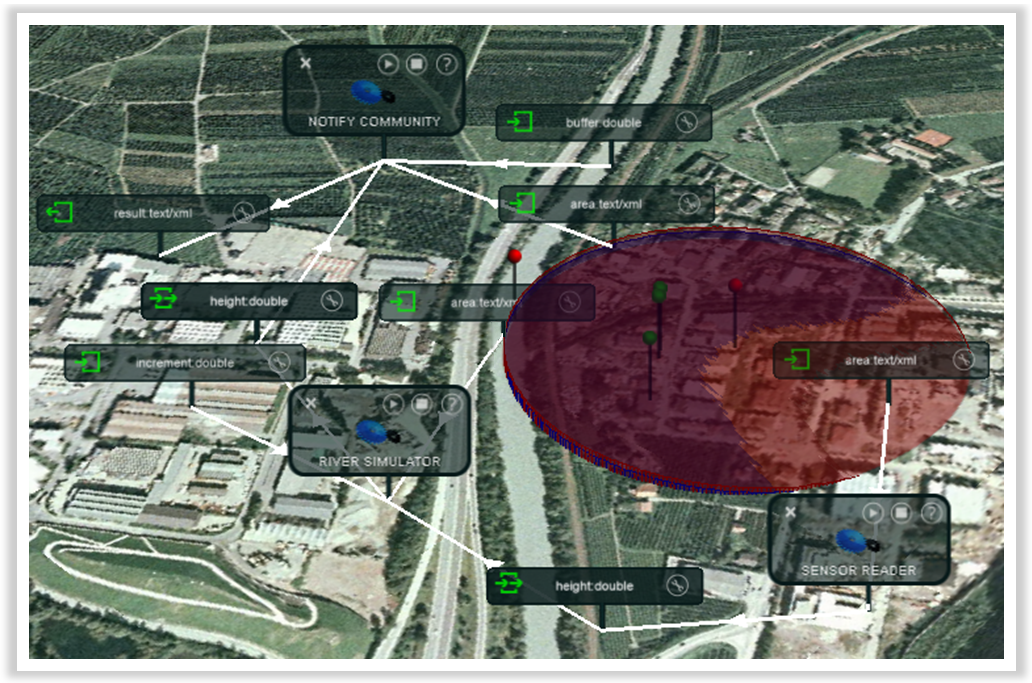 Runtime Process Deployment
A process can be:
Created in runtime
Default values are easily selected from the 3D environment if necessary
Deployed in runtime
Executed in runtime
Write a process is faster and easier
Extended WPS Operations
Three new operations should be available:

StoreNewAlgorithm
GetAlgorithm
RemoveAlgorithm
Store New Algorithms
REQUEST=StoreNewAlgorithm
StoreNewAlgorithm, composed by:
ProcessDescription – Standard OGC Process Description
Source – Contains a list of files
File – Contains the information and content of a file
Store New Algorithms
<?xmlversion=”1.0”?>
<wps:StoreNewAlgorithm version=”1.3.0” service=”WPS”
         idgen=”ReplaceWhenDuplicated”
         xmlns=”http://www.someserver.com/myns”
         xmlns:ows=”http://www.opengeospatial.net/ows”
         xmlns:wps=”http://www.opengis.net/wps”
         xmlns:xsi=”http://www.w3.org/2001/XMLSchema-instance”
         xsi:schemaLocation=”http://www.someserver.com/myns
         http://www.opengis.net/wps  ../wps/1.3.0/WPS.xsd”>
                  <ProcessDescription  processVersion=”2”
                           storeSupported=”true”
                           statusSupported=”false”>
                                    ...
                  </ProcessDescription>
                  <Source>
                            <File name=”TestAlgorithm.Java”
                                     language=”Java” main=”true”>
                                           R0lGODlhZABq...base64...
                            </File>
                            <File name=”sample.bin”>
                                           R0lGODlhZABq...base64...
                           </File>
                  <Source>
</wps:StoreNewAlgorithm>
Request GetAlgorithm
HTTP://www.someserver.com/path/wps?
SERVICE=WPS&
VERSION=1.3.0&
REQUEST=GetAlgorithm&
IDENTIFIER=<Process Name>&
FORMAT=XML
Request RemoveAlgorithm
HTTP://www.someserver.com/path/wps?
SERVICE=WPS&
VERSION=1.3.0&
REQUEST=RemoveAlgorithm&
IDENTIFIER=<Process ID>
Runtime Process Deployment
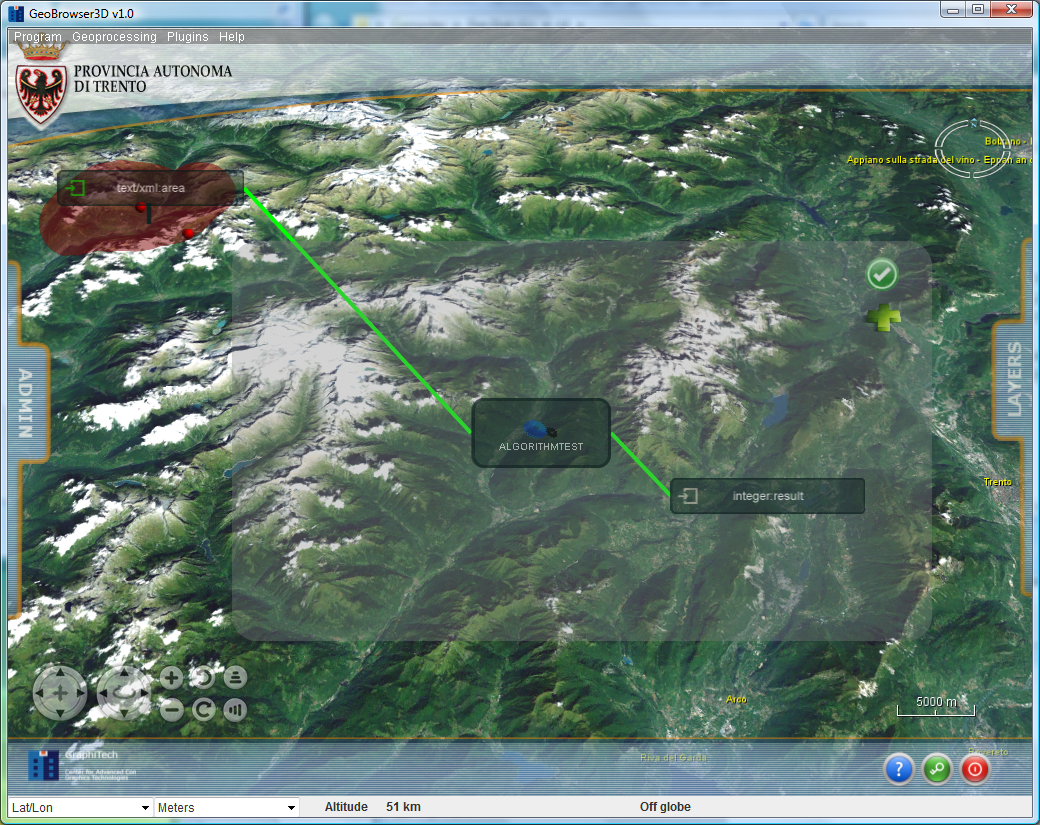 Runtime Interpreter/Compiler
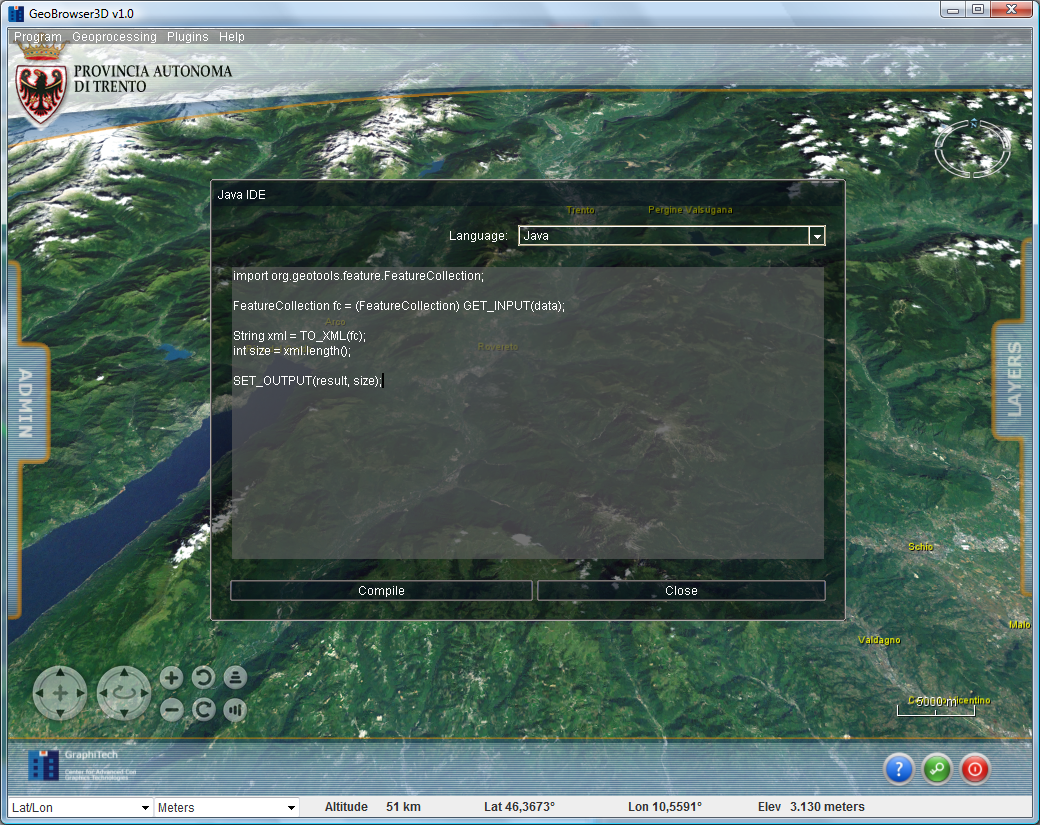 Runtime Interpreter/Compiler
import org.geotools.feature.FeatureCollection;

FeatureCollection fc = (FeatureCollection) GET_INPUT(data);
String xml = TO_XML(fc);
int size = xml.length();

SET_OUTPUT(result, size);
Server Security
Security risk categories:
System modification
Invasion of Privacy
Denial of Service
Java presents a multitier approach:
Denial of Service
Restricted access to file systems and to browser internals
Load time & runtime checks to verify that byte code is following the rules
A system for signing code and assigning it some level of capability
Server Security
The Java Security Manager works as follows: 
A Java program makes a call to a potentially dangerous operation. 
The Java API code asks the Security Manager if the operation is allowed. 
The Security Manager throws a SecurityException if the operation is denied. This exception propagates back to the Java program. 
Support user and code permissions
Conclusions
Today interoperability is starting to become a reality thanks to several international harmonization efforts
Security risk is very low as possibilities of exploiting holes is limited 
Various Java engines coexisting on a machine could share a common security configuration
The user can see the results in 3D environments
Conclusions
Experiments showed that users have clearly indicated that this interface in general can be:
Considered suitable and self descriptive for the given task
Allow any decision maker that is not GIS expert to make use of it, with virtually no training
THE END
Thank you for your attention
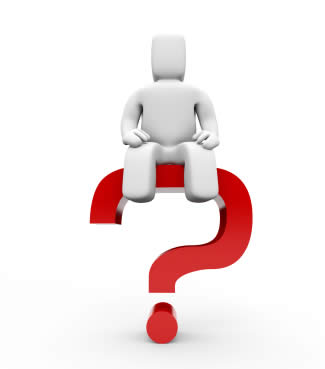 Questions
Contacts:
{raffaele.de.amicis, giuseppe.cont, bruno.simoes, stefano.piffer} @ graphitech.it
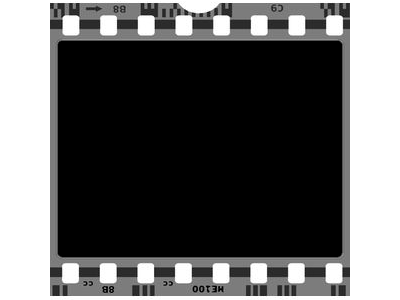 EXIBITION VIDEO